501+502号室
180cm
60cm
55cm
最大54名
コの字3人掛け
55cm
16.17m
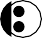 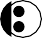 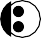 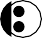 L
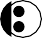 11.25m
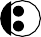 L
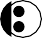 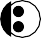 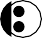 →音声入出力端子
控室
3.5m
L
有線LAN
4.5m